Archive guidelines for the cloud
WGISS-59 3/24-28/2025
Doug Newman
NASA ESDIS Project, Goddard Space Flight Center
‹#›
[Speaker Notes: WGISS - Working Group on Information Systems and Services]
Agenda
Our traditional approach
How the cloud might change that
How rapid growth might change that
‹#›
The traditional approach
3-2-1!
‹#›
The risks
Accidental deletion/corruption
Malicious deletion/corruption
Hardware viability*
Hardware cost
Disasters
*end of life, obsolescence, failure
*end of life, obsolescence, failure
‹#›
3-2-1
3 copies of all data
2 different media types
1 copy at a different physical location
‹#›
[Speaker Notes: CWIC - INPE - 
UMM-C -]
Risk/Mitigation correlation
*zero to two events for each DAAC per year
**no instances of malicious deletion recorded
‹#›
The cloud
How it changes things
‹#›
3-2-1 revisited
3 copies of all data
2 different media types - media types are not under our control
copy at a different physical location, but we have no control over distance
‹#›
[Speaker Notes: BP - Best Practices
CWIC - 
INPE - 
UMM-C -]
Cloud Service durability
AWS - Eleven 9s*
Azure - Eleven 9s with the option of twelve**
Google cloud - Eleven 9s*

‘If you store 10,000 objects, on average we may lose one of them every 10 million years or so’
*https://aws.amazon.com/blogs/aws/new-amazon-s3-reduced-redundancy-storage-rrs/
** https://learn.microsoft.com/en-us/azure/storage/common/storage-redundancy
***https://cloud.google.com/storage/docs/availability-durability
‹#›
[Speaker Notes: AWS - Amazon Web Services
‘11 9s’ is 99.99999999999% durability]
Cloud Service Level Agreements
AWS - refund of costs*
Azure - refund of costs**
Google Cloud - refund of costs***
But the data is gone. This is a risk
* https://aws.amazon.com/s3/sla/
**https://www.microsoft.com/licensing/docs/view/Service-Level-Agreements-SLA-for-Online-Services
***https://cloud.google.com/storage/sla
‹#›
[Speaker Notes: *cloud vendor SLAs offer tremendous durability but if the SLA fails we get a refund, not the data at a later date. The data could be gone.]
The risks
Accidental deletion
Malicious deletion
Hardware viability
Hardware cost
Natural disasters
Cloud Vendor viability*
Cloud Vendor cost
*vendor going out of business, reducing required services, etc.
‹#›
Risk changes
*zero to two events for each DAAC per year
**no instances of malicious deletion recorded
‹#›
[Speaker Notes: DAAC - distributed data archive center]
Rapid growth
The economic view
‹#›
[Speaker Notes: BP - Best Practices]
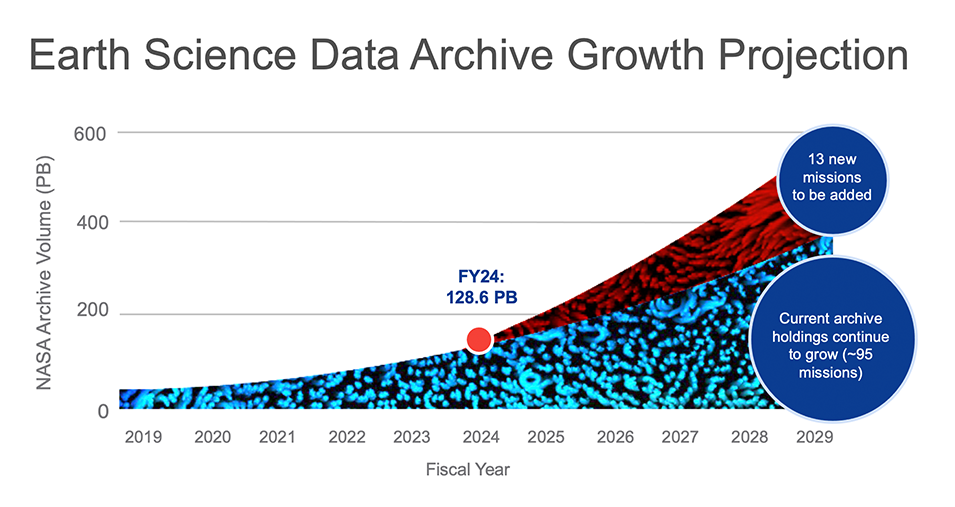 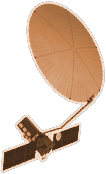 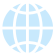 ‹#›
What can we afford?
NISAR alone, over its lifespan, will generate 140 PB of data.
Storage of 140 PB of data in S3 standard access will cost you:
$3 million per month
This figure does not include egress of that data :)
(11% of our volume is generally distributed per month: $3.8 million per month)

Can we afford 3 copies?
‹#›
[Speaker Notes: NISAR - NASA-ISRO Synthetic Aperture Radar
ISRO - Indian Space Research Organisation
S3 - Simple Storage Service]
Reducing cost: S3 Intelligent Tiering
We have observed a 50% cost savings on our archive costs since the implementation of S3INT across all earthdata cloud.
This mitigates some of our cost risk
‹#›
[Speaker Notes: S3INT - Simple storage service, intelligent tiering]
Reducing cost: S3 versioning
The goal is not to store copies of data.
The goal is not to lose data.
When data deletion is attempted, don’t delete it, mark it as deleted for a period of time, then delete it.
This could mitigate the accidental/malicious deletion risk.
‹#›
Reducing cost: selective copies
What not to copy:
Data that can be recreated from other sources
Data that is stored with other agencies and entities
This could mitigate cost risks
‹#›
Our current conclusions
‹#›
[Speaker Notes: BP - Best Practices]
Disclaimer
The following is subject to change as we design, implement and test these ideas.
‹#›
Tier 1 data
This data does not exist somewhere else
This data cannot be derived from other data
High use data (converse of ‘low use data’ defined in tier 2)
‹#›
Tier 2 data
This data exists at another agency or entity
This data can be reconstructed from data in the Tier 1 category
Low use data. Data that hasn’t been distributed in 5 years.
‹#›
Tier 1 strategy
SUBJECT TO CHANGE!
*https://docs.aws.amazon.com/AmazonS3/latest/userguide/DataDurability.html
‹#›
[Speaker Notes: AWS - Amazon Web Services
AZ - availability zone
MFA - multi-factor authentication]
Tier 2 strategy
SUBJECT TO CHANGE!
*https://docs.aws.amazon.com/AmazonS3/latest/userguide/DataDurability.html
‹#›
Thank you
CONTACT
douglas.j.newman@nasa.gov

WEBSITE
earthdata.nasa.gov

SOCIAL MEDIA
@NASAEarthData
Contact me at…
‹#›